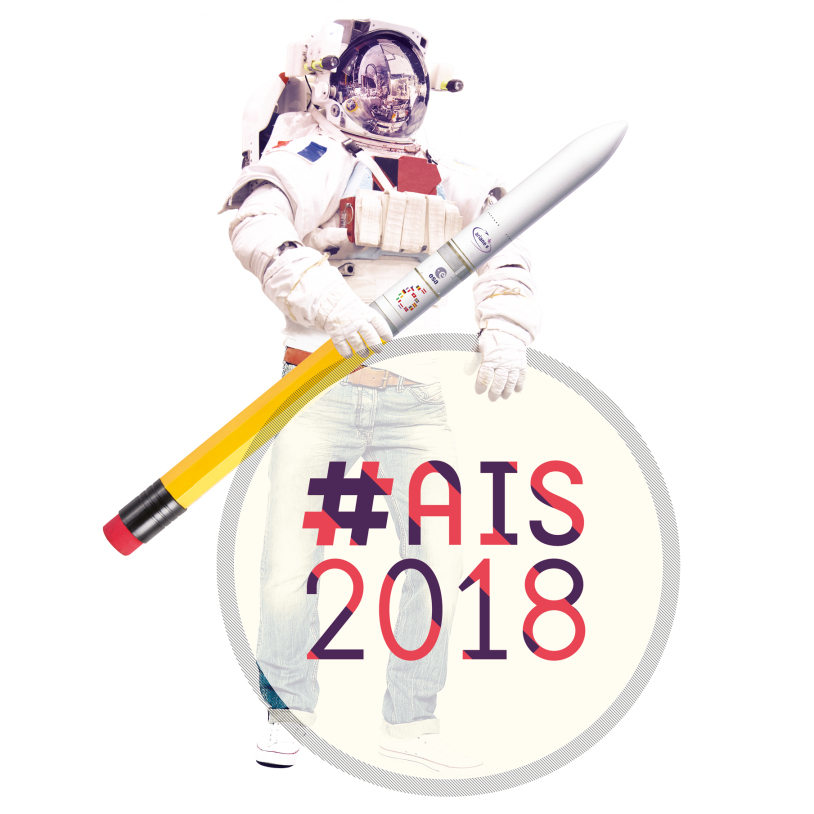 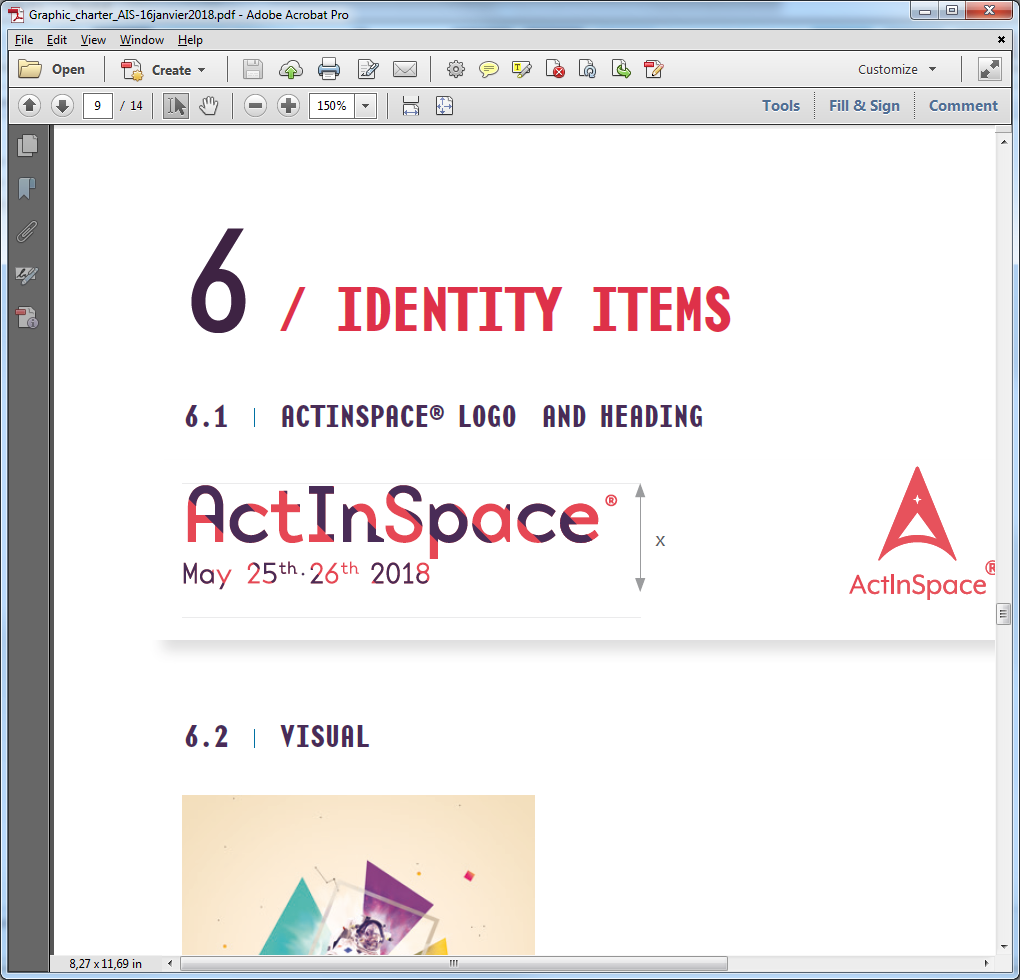 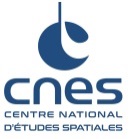 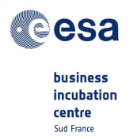 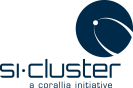 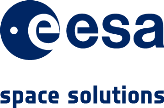 central organisers
local organiser Greece
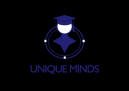 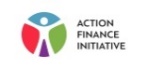 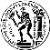 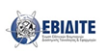 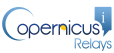 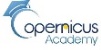 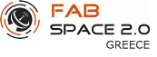 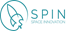 Local Sponsors/Supporters:
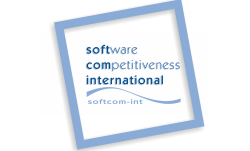 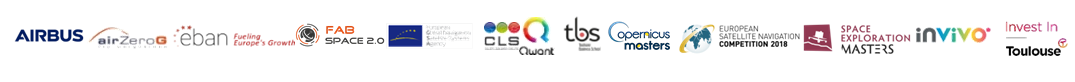 International Sponsors:
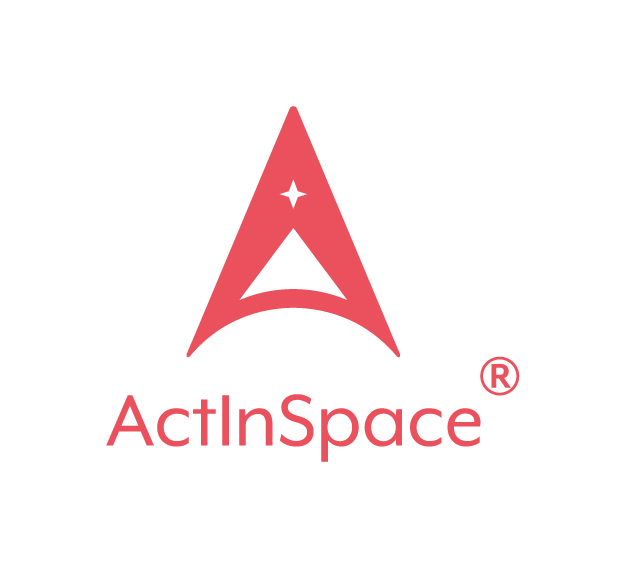 an international innovation contest organised by
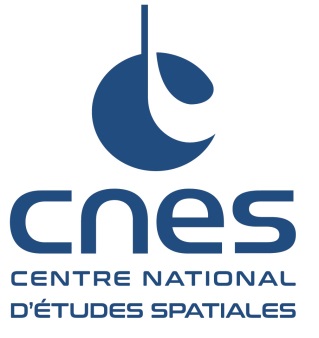 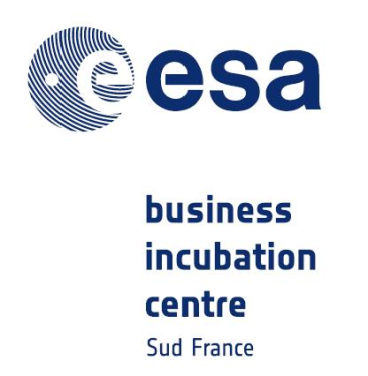 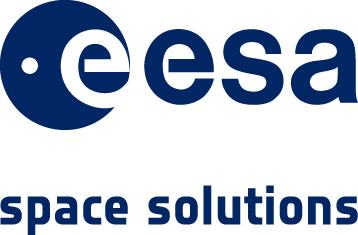 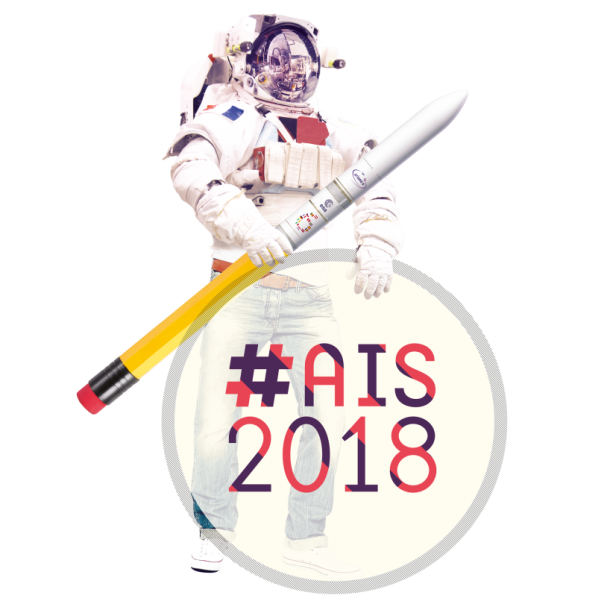 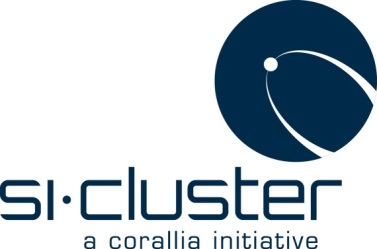 local organiser Greece
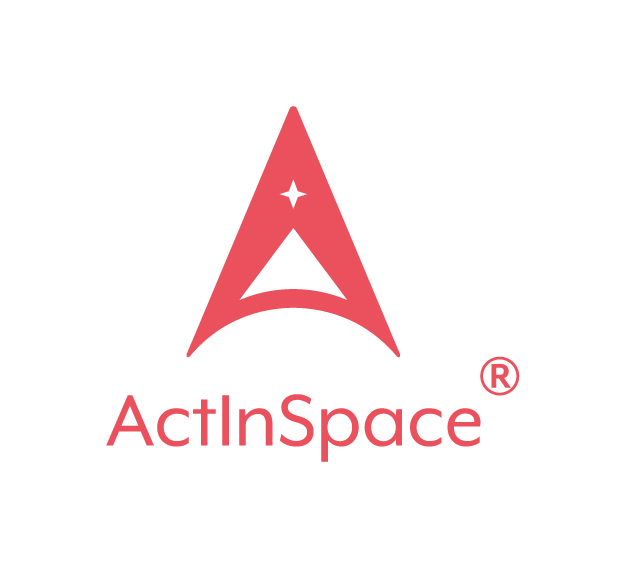 and held simultaneously at 70 places worldwide
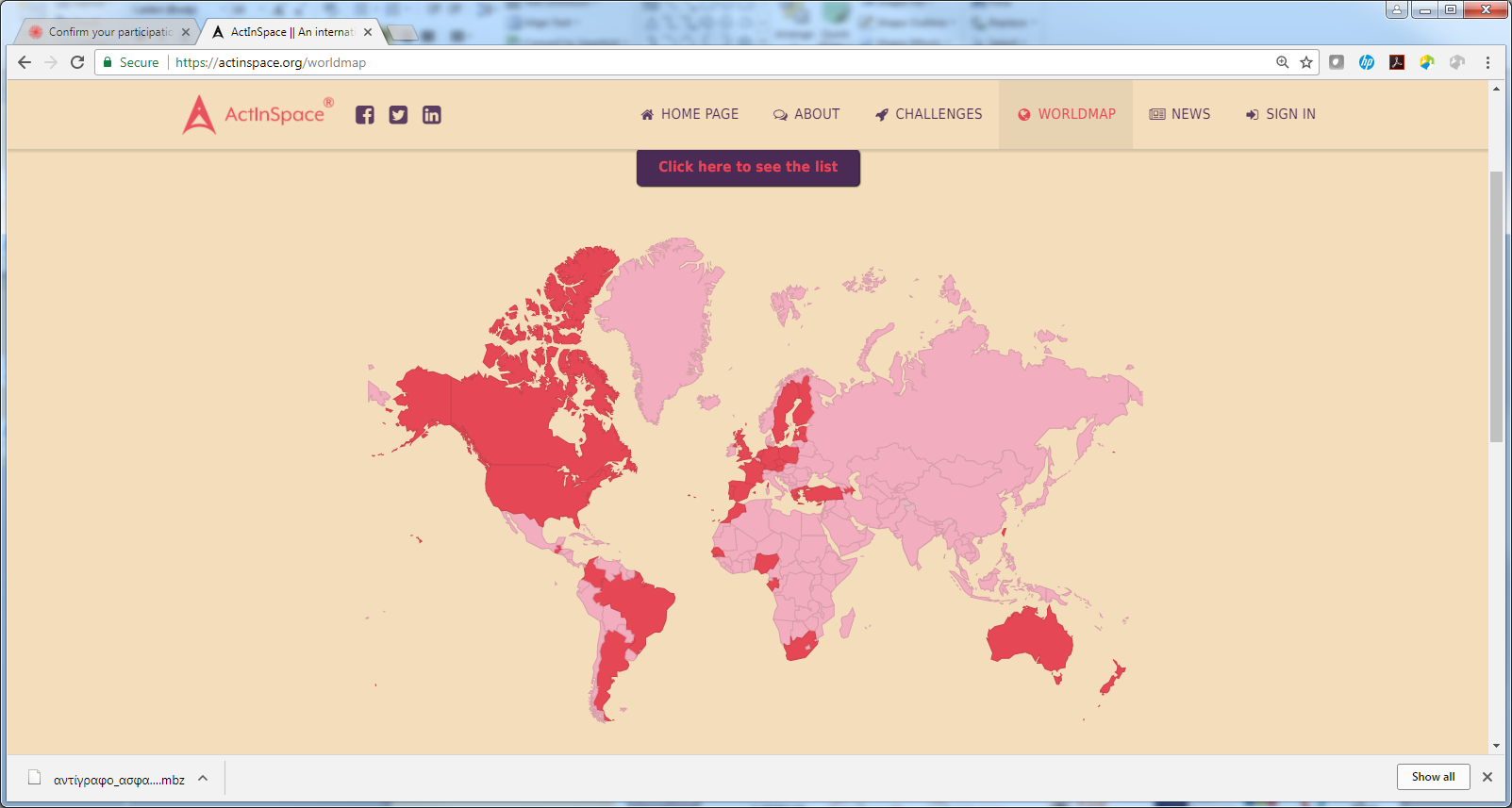 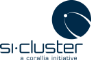 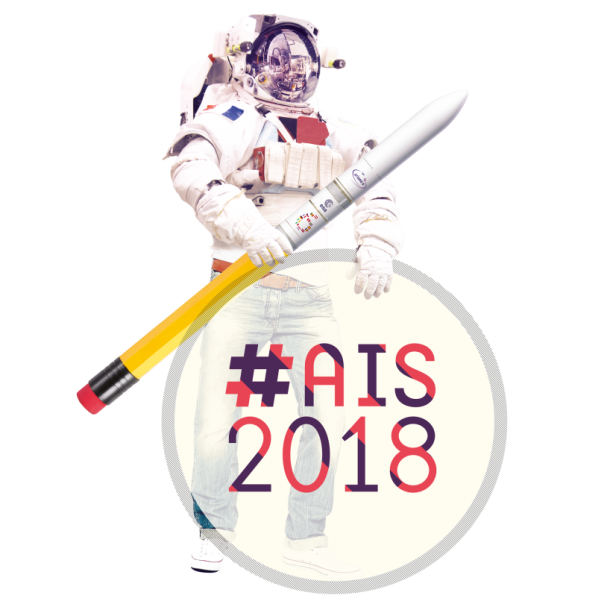 IN GREECE
●  40 volunteers●  14 sponsors/ supporters
●  12 mentors
●  115 applications
●  3.5/4 participants’ satisfaction
●  >100 press clippings
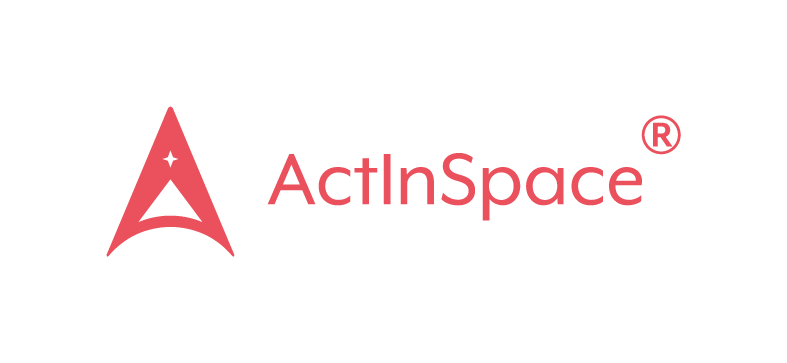 2016
INTERNATIONALLY
●  896 applications
●  12 countries
●  24 cities
https://www.youtube.com/watch?v=HOeZ1dSDugo
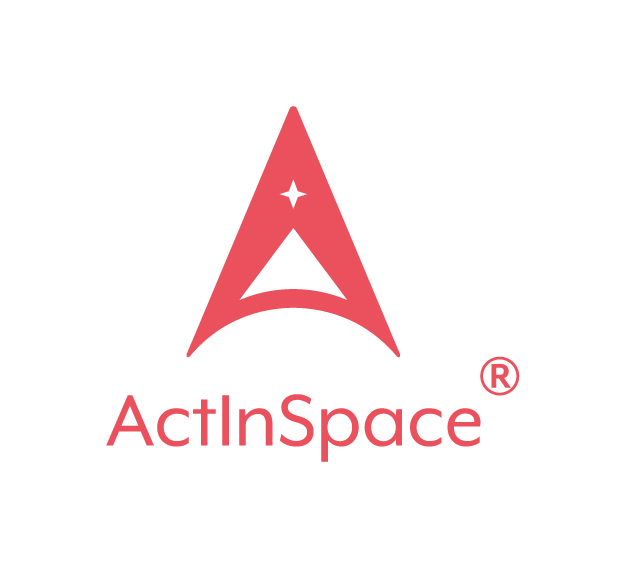 interested in joining AIS Greece
as a Sponsor
as a Supporter
as a Mentor
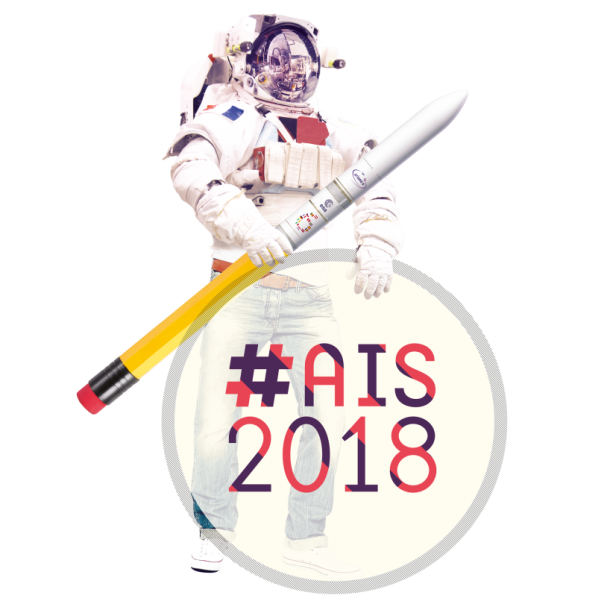 as a Participant
as a Volunteer
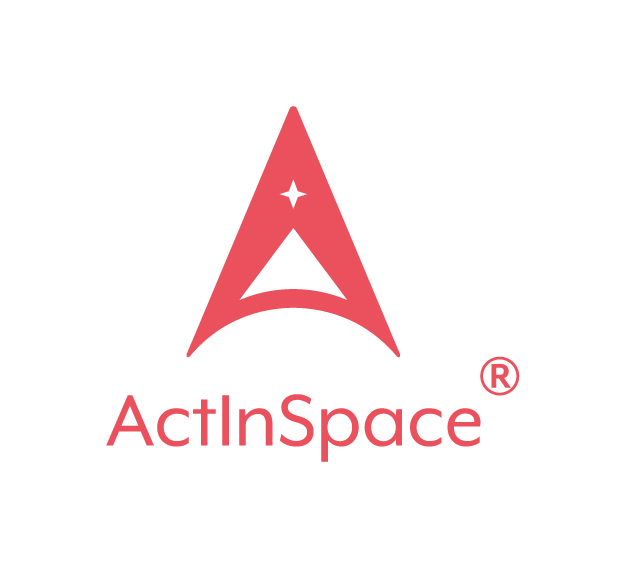 contact the si-Cluster team today!
si-Cluster@corallia.org
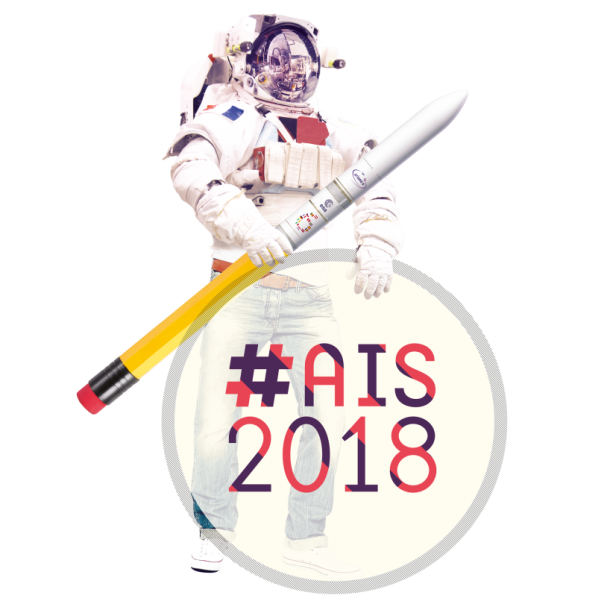 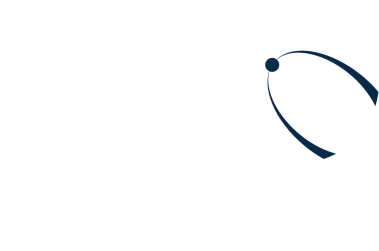 www.si-cluster.gr
www. actinspace.org